*
Databases! (MySQL)
Introduction to Databases
with MAMP/LAMP/WAMP
thrown in!
* Course logo spider web photograph from Morguefile openstock photograph by Gabor Karpati, Hungary.
Why a Database?
Consider handling lots of data!
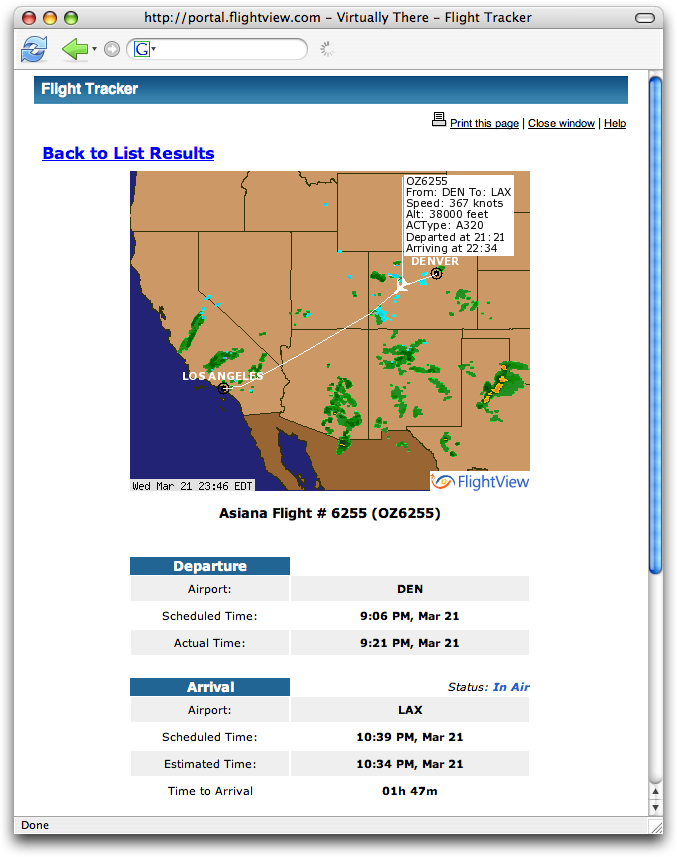 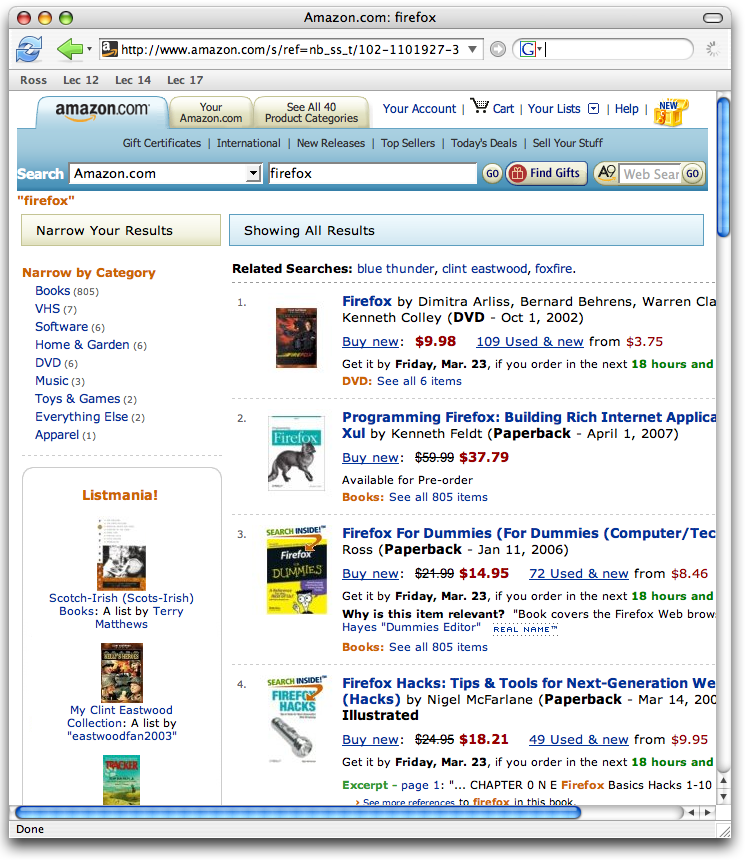 3/19/2018
CSU CS CT 310 - Web Development, ©Ross Beveridge & Jamie Ruiz
Slide 2
Database Taxonomy - Flat
Hardly a database
Typically …
Row = record.
Column = field.
Common Example
A Spreadsheet.
Upside
Trivial
Downside
Rigid
First Name Frequency from U.S. Census Bureau.
3/19/2018
Slide 3
CSU CS CT 310 - Web Development, ©Ross Beveridge & Jamie Ruiz
Taxonomy Hierarchical
Root Data Structure is a tree.
May follow a uniform pattern, or …
Highly flexible.
3/19/2018
Slide 4
CSU CS CT 310 - Web Development, ©Ross Beveridge & Jamie Ruiz
Taxonomy - Relational
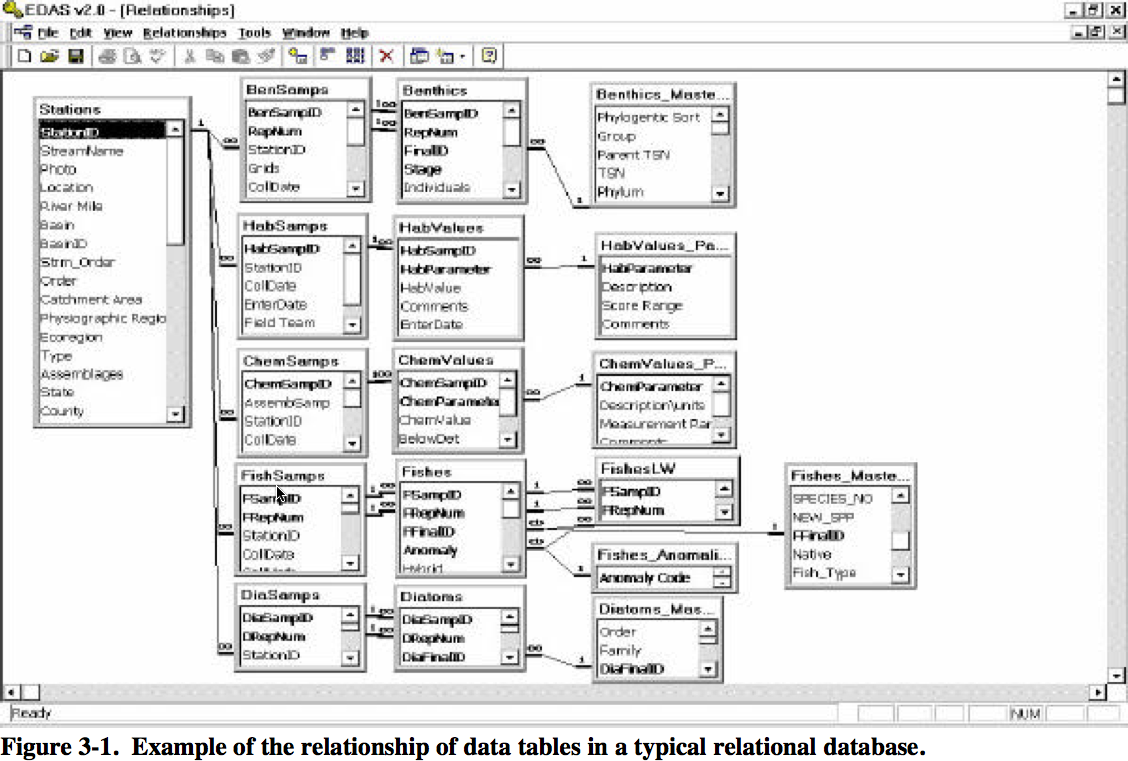 Figure from EPA: “Monitoring and Assessing Water Quality”, Chapter 3.
“The relational model for database management is a database model based on predicate logic and set theory. It was first formulated and proposed in 1969 by Edgar Codd with aims that …” (Beginning of Wikipedia entry)
Rather than approach this topic in general, let us proceed with learning MySQL.
3/19/2018
Slide 5
CSU CS CT 310 - Web Development, ©Ross Beveridge & Jamie Ruiz
Backend Database Overview
Behind (almost) all good websites stands a loyal database.
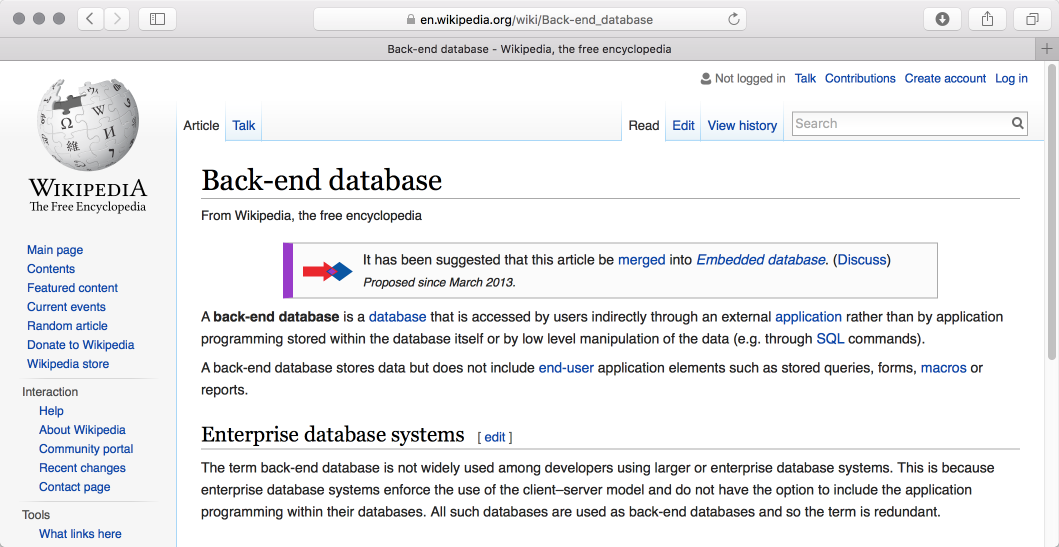 3/19/2018
Slide 6
CSU CS CT 310 - Web Development, ©Ross Beveridge & Jamie Ruiz
MySQL – By Itself
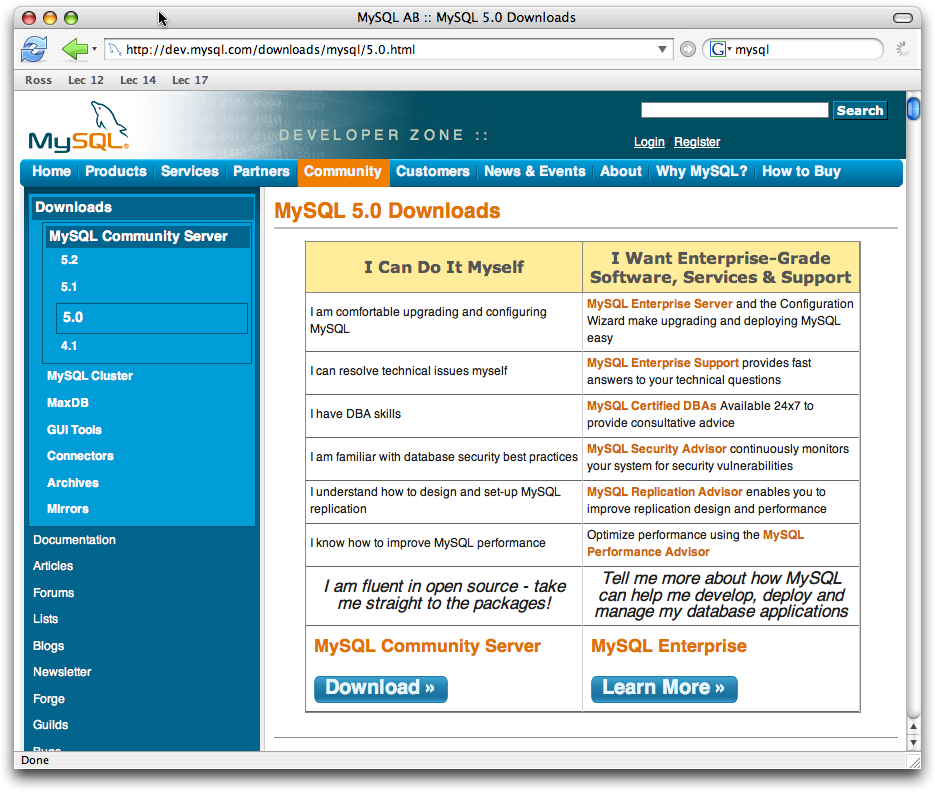 Open Source
Common Platforms
3/19/2018
Slide 7
CSU CS CT 310 - Web Development, ©Ross Beveridge & Jamie Ruiz
Web Server (Apache)
Static Files (index.html)
Architecture Review
Where is persistent user specific info?
Client Computer
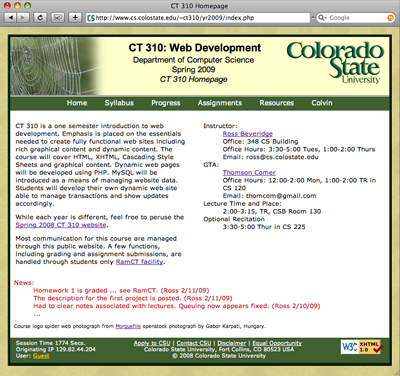 3/19/2018
CSU CS CT 310 - Web Development, ©Ross Beveridge & Jamie Ruiz
Slide 8
Web Server (Apache)
File System /cgi-bin
Native Code (enter.exe)
Architecture – Now Where?
Client Computer
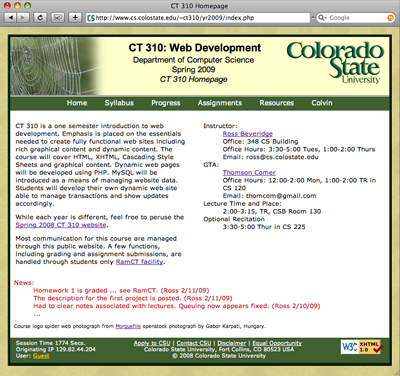 Server Side cgi, Perl, PHP, …
Client Side
(JavaScript)
3/19/2018
Slide 9
CSU CS CT 310 - Web Development, ©Ross Beveridge & Jamie Ruiz
Architecture – Data Server
Client Computer
Web Server (Apache)
+
PHP Interpreter
File System (enter.php)
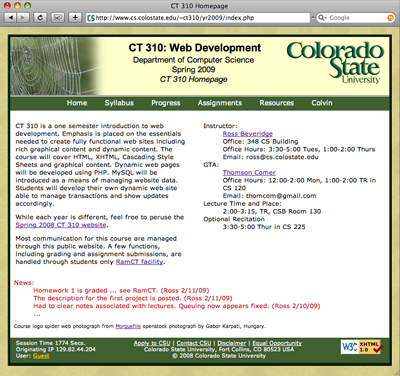 *
MySQL Database
3/19/2018
Slide 10
CSU CS CT 310 - Web Development, ©Ross Beveridge & Jamie Ruiz
Always Ask – Where?
As in, where is the data?
On a separate machine?
On the same machine?
In a form you can read externally?
Will it move when you move the site?
How do you make copies?
What are the points of failure?
3/19/2018
CSU CS CT 310 - Web Development, ©Ross Beveridge & Jamie Ruiz
Slide 11
Name a CMS using MySQL
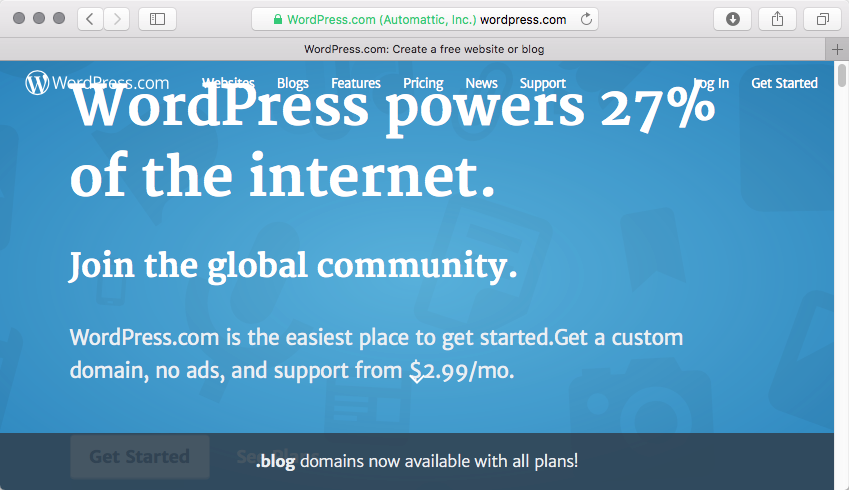 3/19/2018
Slide 12
CSU CS CT 310 - Web Development, ©Ross Beveridge & Jamie Ruiz
Want to Try at Home
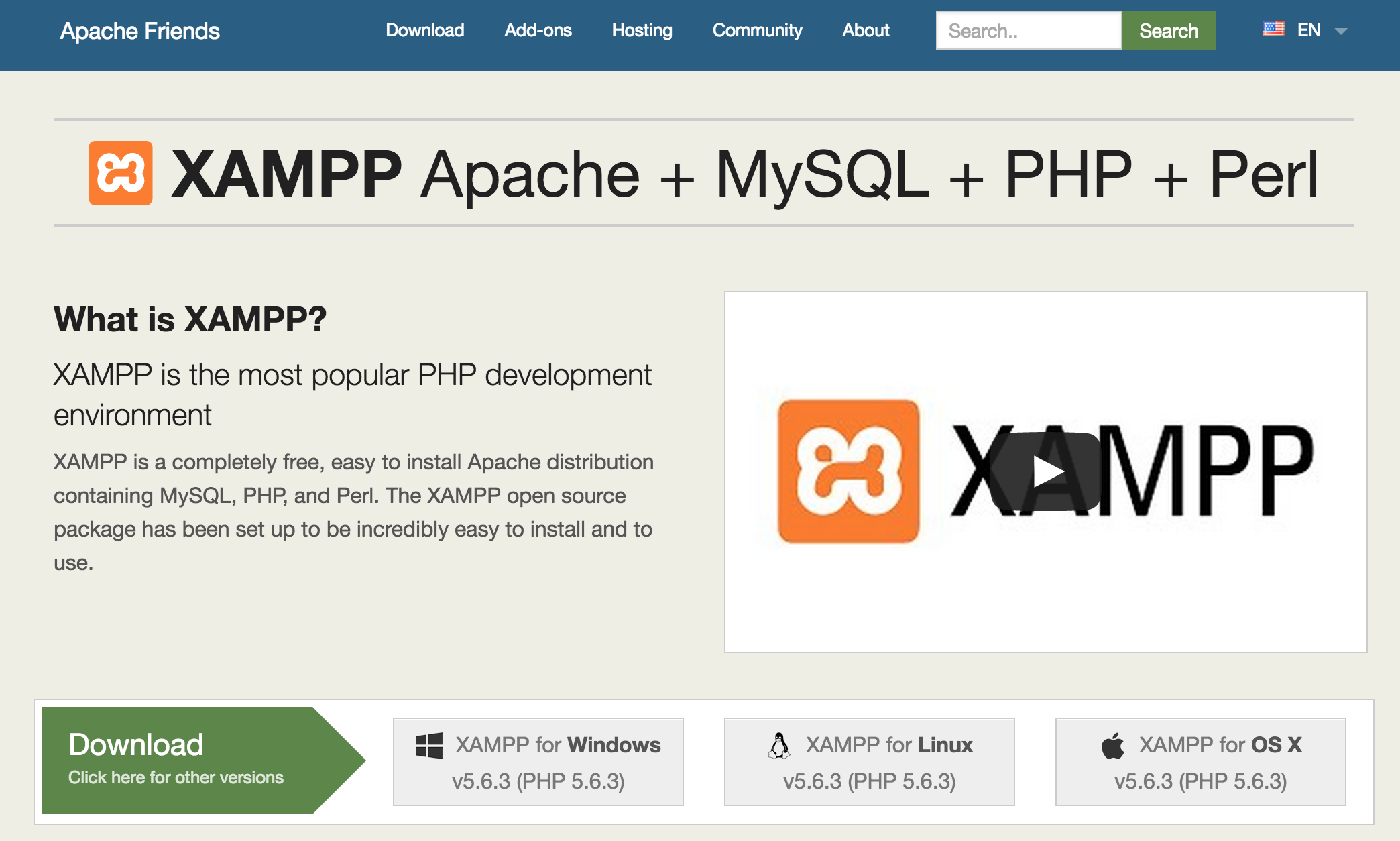 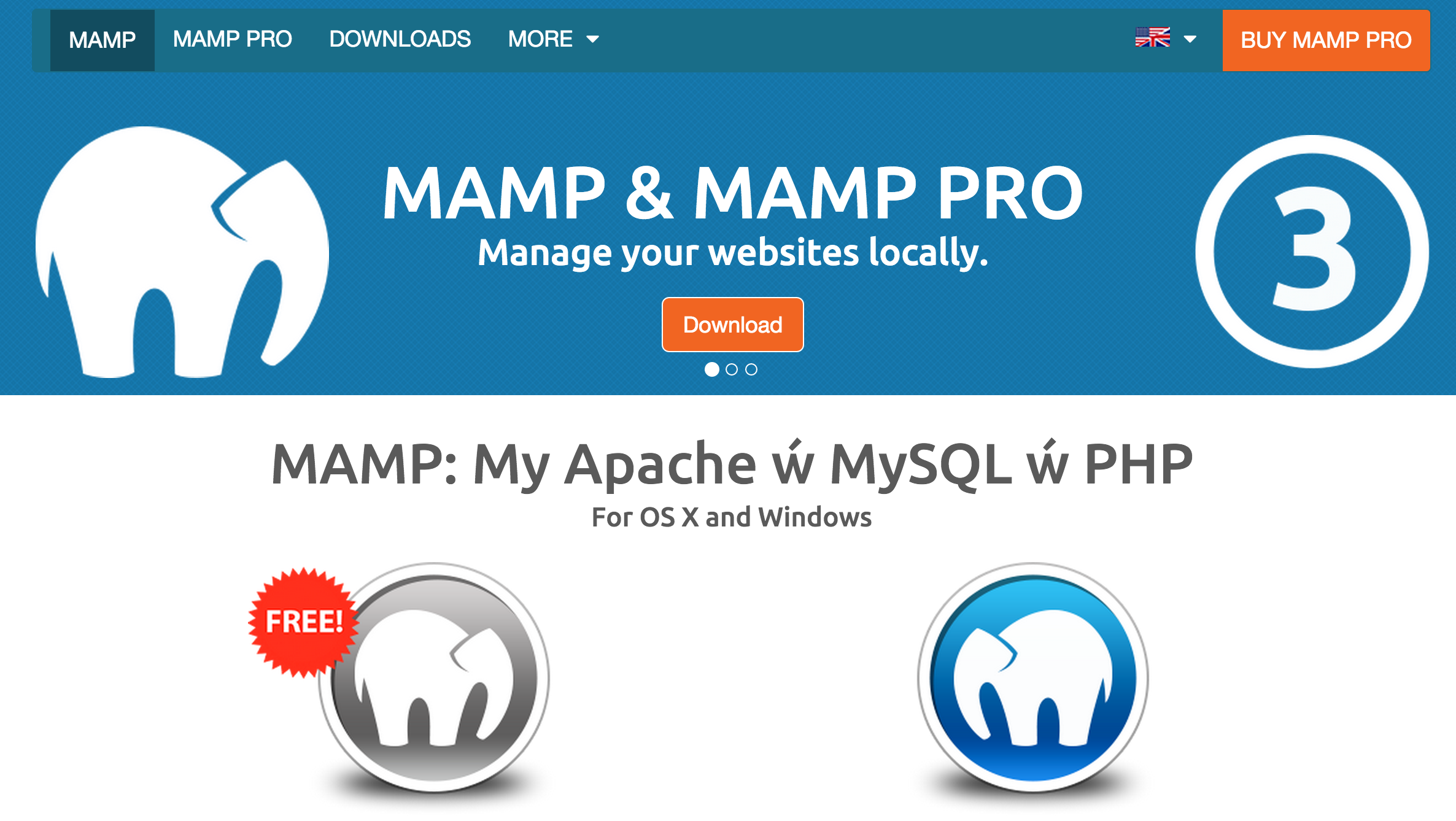 3/19/2018
Slide 13
CSU CS CT 310 - Web Development, ©Ross Beveridge & Jamie Ruiz
MAMP Preferences Overview
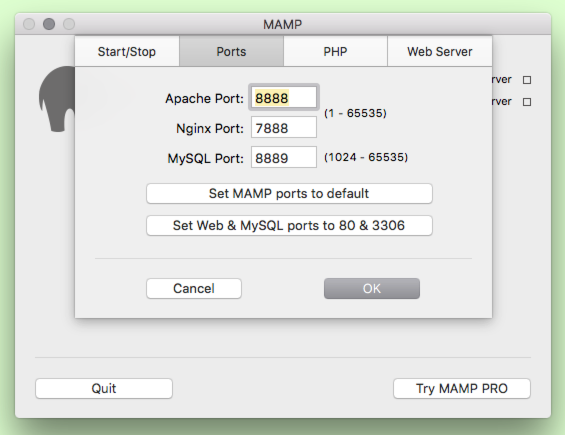 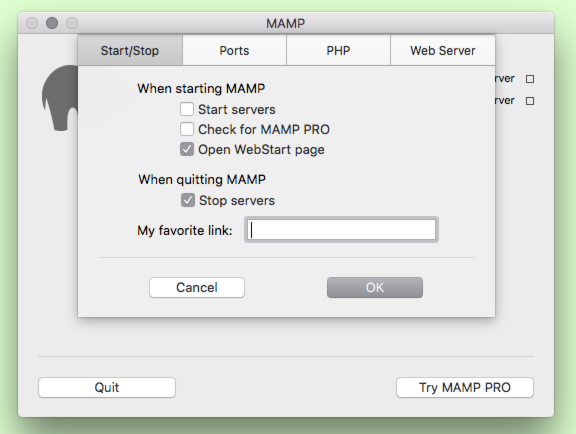 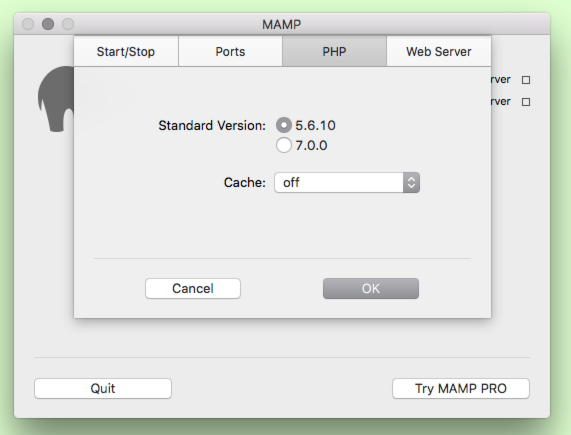 3/19/2018
Slide 14
CSU CS CT 310 - Web Development, ©Ross Beveridge & Jamie Ruiz
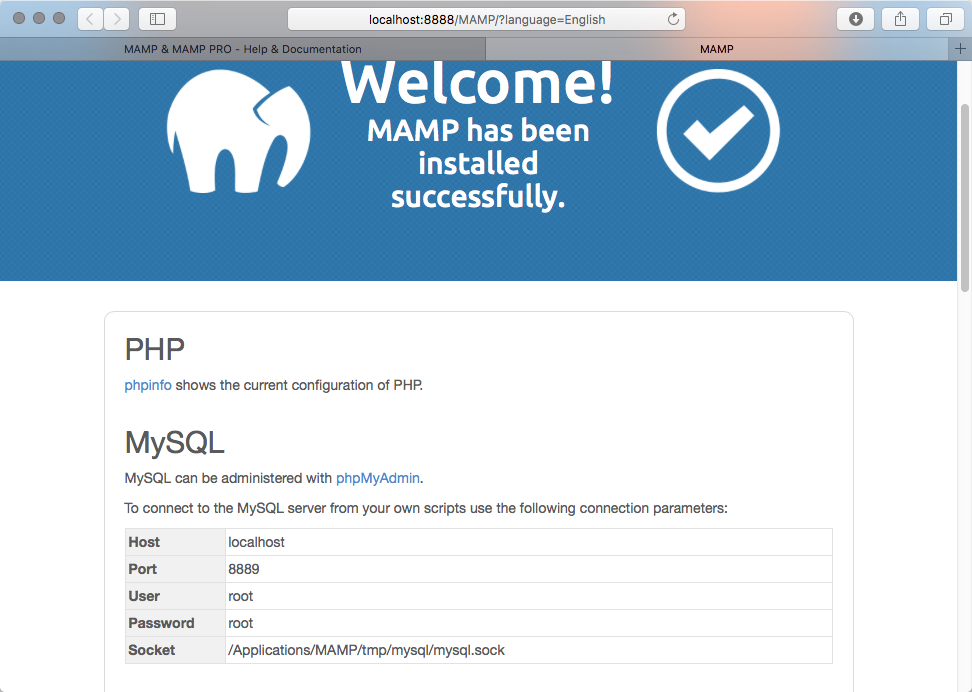 Note port number on URL
Localhost:8888
Also, port number for MySQL server
8889
3/19/2018
Slide 15
CSU CS CT 310 - Web Development, ©Ross Beveridge & Jamie Ruiz
Command Line MySQL
Real Workflows: WYSIG Database Support.
Getting Started: stay close to basics,
 understand command line level control.
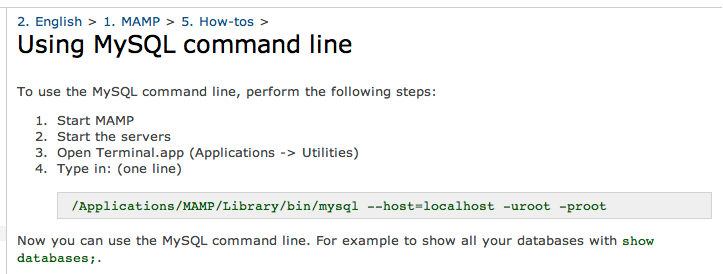 3/19/2018
CSU CS CT 310 - Web Development, ©Ross Beveridge & Jamie Ruiz
Slide 16
Danger Danger
Perhaps the most common mistake!
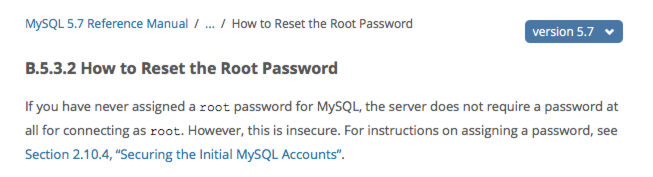 Read the fine print:
… the server does not requre a password at all ...
3/19/2018
Slide 17
CSU CS CT 310 - Web Development, ©Ross Beveridge & Jamie Ruiz
Just How Open is MySQLOut of the Box!
A user with no name!
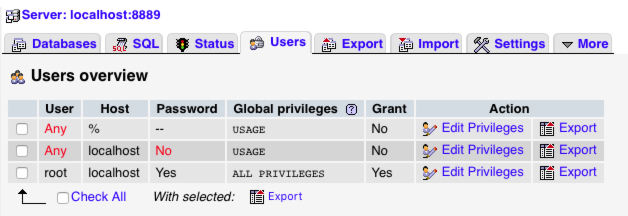 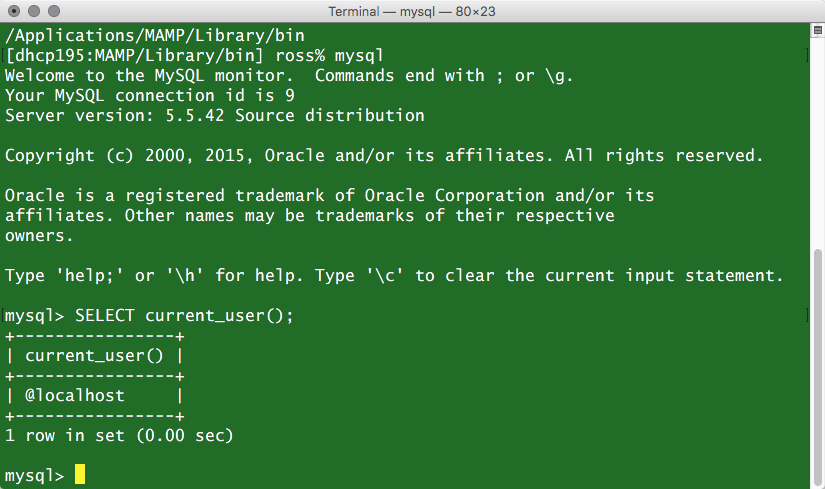 Remember the password (you saw it!)
Ok – Some Protection
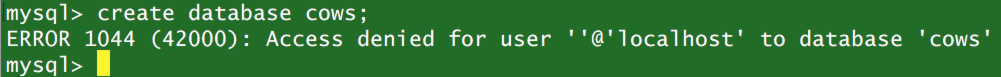 3/19/2018
Slide 18
CSU CS CT 310 - Web Development, ©Ross Beveridge & Jamie Ruiz
Reset Root Password!
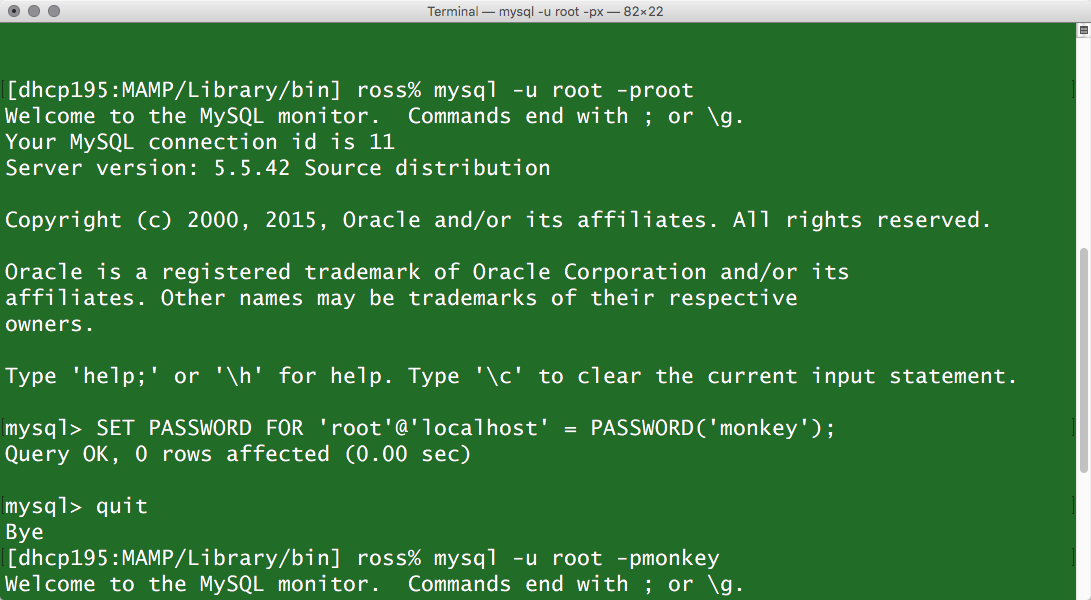 Why am I teaching you this first?!
3/19/2018
Slide 19
CSU CS CT 310 - Web Development, ©Ross Beveridge & Jamie Ruiz
Create A User
Avoid the trap of doing routine work as ‘root’.  Build users with purpose.
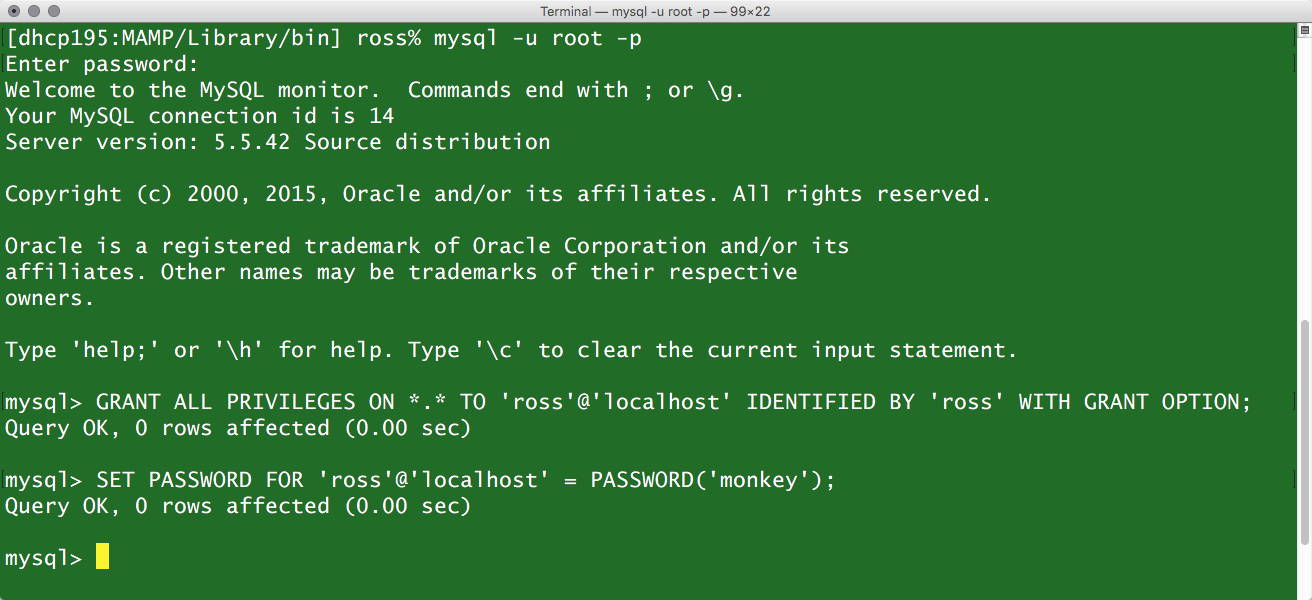 3/19/2018
Slide 20
CSU CS CT 310 - Web Development, ©Ross Beveridge & Jamie Ruiz
Now Try It Out
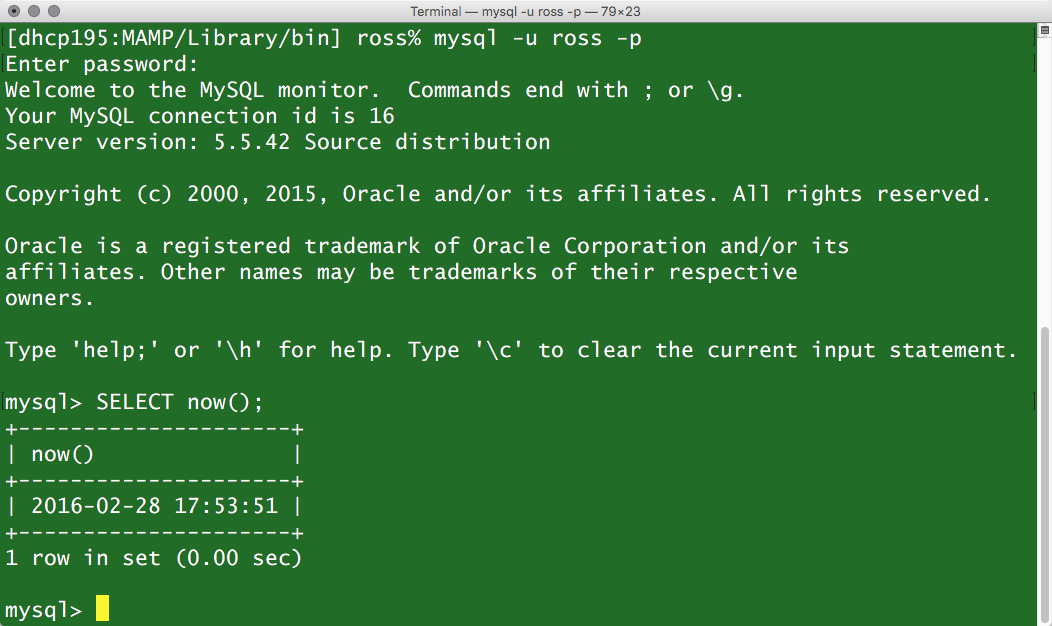 Summary
mysql –u ross –p
SELECT NOW();
quit;
Interaction is typically in the form of a query, in this case ‘select’ the function ‘now’ and retrieve the current date and time.
3/19/2018
Slide 21
CSU CS CT 310 - Web Development, ©Ross Beveridge & Jamie Ruiz